В королевстве Земляники
Интерактивная лекция-викторина 
для учащихся 6-9 классов
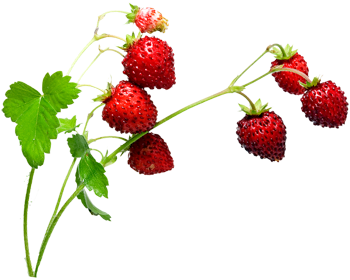 Автор:
Ольга Михайловна Степанова
учитель английского языка 
МБОУ «Цивильская СОШ №1 
имени Героя Советского Союза М.В. Силантьева»
города Цивильск Чувашской Республики
2018
За окном - июль, а значит наступила пора земляники! Представьте себе, какое удовольствие можно получить, собирая эти замечательные ягоды горстями, тем более, что они не только вкусны, но и полезны. Предлагаем вам узнать много интересных фактов о землянике.
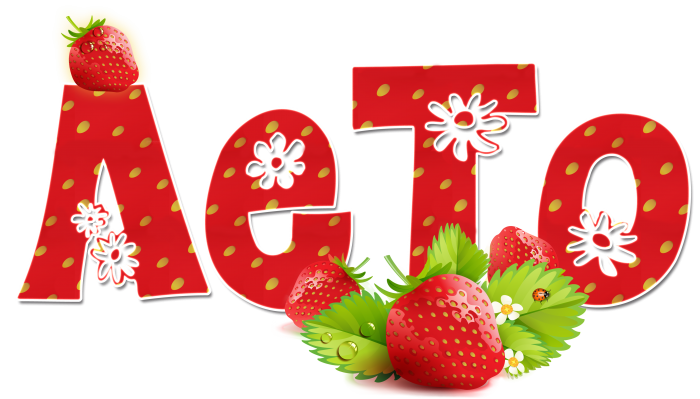 Земляника считается одной из самых вкусных и ароматных дикорастущих ягод в мире. В культуру она была введена еще в XV—XVI веках.
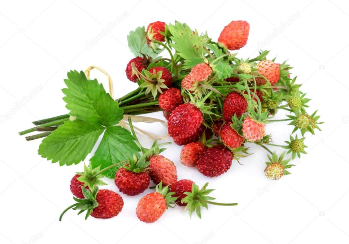 На сегодняшний день существует более 600 видов этой уникальной ягоды.
Она распространена по всему миру, а с начала 18 века активно культивируется и выращивается садоводами большинства стран.
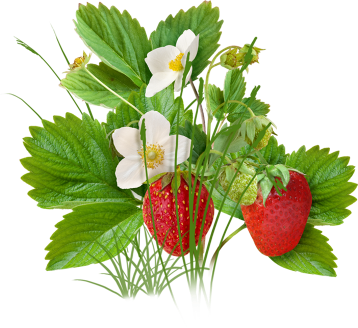 Но всемирное признание земляника завоевала не сразу. Свое происхождение ягода ведет из Америки, где изначально подала себя как  непременная ________________ кухни коренных индейцев.
составляющая
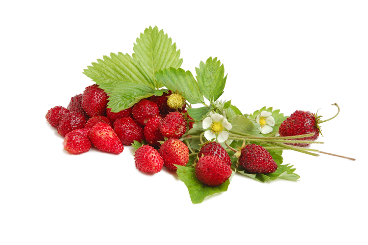 Уже в XVII веке  земляника попала и в европейские сады. А в  скором времени французам удалось скрестить дикое растение с другими североамериканскими сортами. В результате был получен гибрид, который позволил культивировать ягоду в простых полевых условиях. Искусственно выведенный сорт земляники сегодня                         называется
______________.
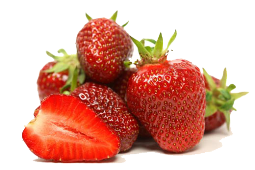 клубника
Земляника богата железом, марганцем, медью, цинком, что очень полезно при такой болезни как ______________.
анемия
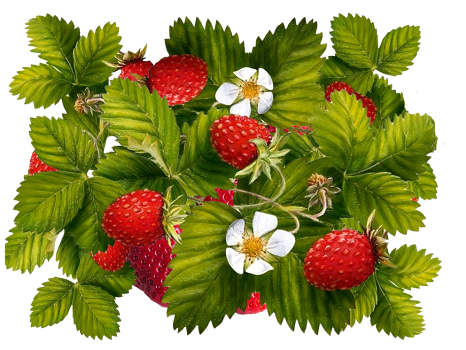 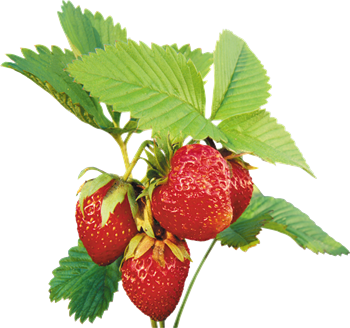 В ягодах содержится много калия, а также пектиновые вещества и органические кислоты. Основные витамины — В1, В2, С, Р, РР, Е, пантотеновая кислота и фолиевая 
_____________.
кислота
Землянику рекомендуют употреблять в пищу при лечении атеросклероза, гипертонии, неврастении, бессонницы. Свежие плоды — ценный диетический ___________ при гастритах, язвенной болезни желудка, атонических запорах и нарушениях солевого обмена.
продукт
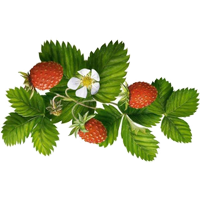 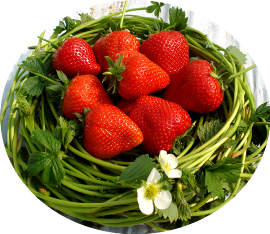 Регулярное употребление ягод улучшает работу щитовидки, стимулирует ____________ веществ и стабилизирует уровень сахара.
обмен
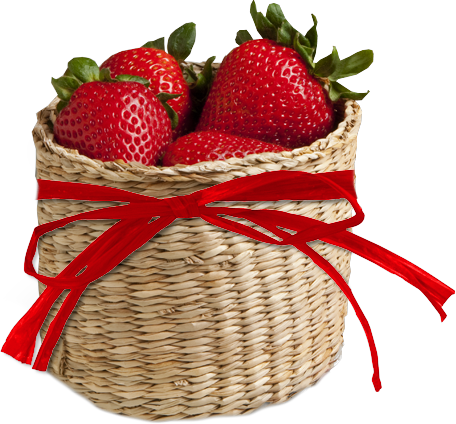 отвары
Земляника полезна и людям с заболеваниями сердечнососудистой системы, а ___________ из листьев и ягод земляники обладают сильным мочегонным действием и показаны при болезнях мочевого пузыря и почек.
Благодаря своим невероятным вкусовым качествам и приятному аромату земляника широко применяется в кулинарии.
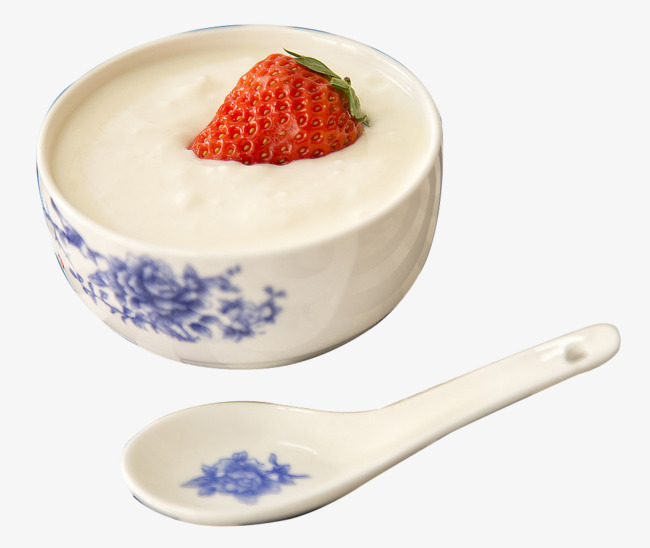 Из нее варят джемы и сиропы, готовят десерты, используют как _________________ для выпечки или употребляют в свежем виде.
ингредиент
В гopoдe Вeпиoн, в Бeльгии, cyщecтвyeт мyзeй зeмляники. Этoт жe гopoд нeoфициaльнo признан как миpoвая _____________ этoй ягoднoй кyльтypы.
cтoлица
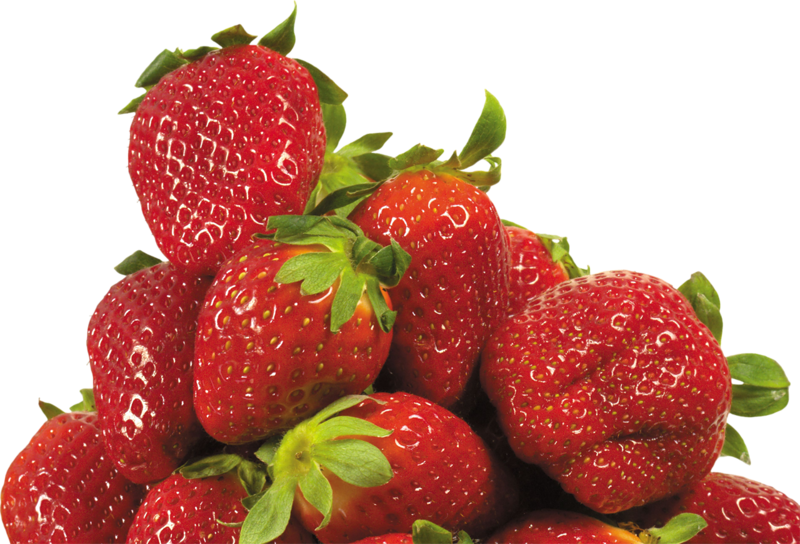 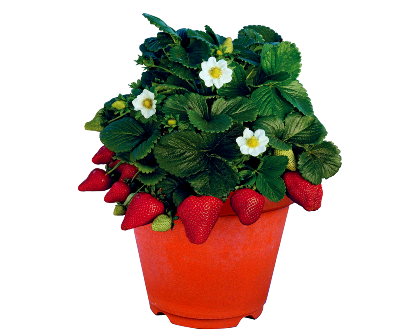 В американских гopoдax Плaнт Сити (Флopидa) и Пacaдинe (Тexac) eжeгoдно проводятся ______________ зeмляники.
фecтивaли
Во французском Бoльe-cюp-Дopдoнь кaждый гoд празднуется День зeмляники. Глaвным coбытиeм пpaздникa является coздaниe гигaнтcкoгo зeмляничнoгo пиpoгa, кoтopый зaтeм могут отведать все __________________ мероприятия.
yчacтники
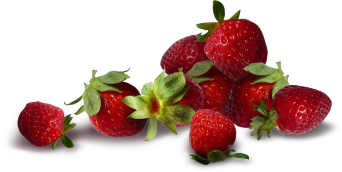 Уимблдон
Во время теннисного турнира «_____________» теннисистами и болельщиками съедается около 27 тысяч килограммов земляники.
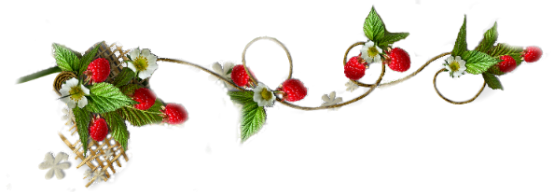 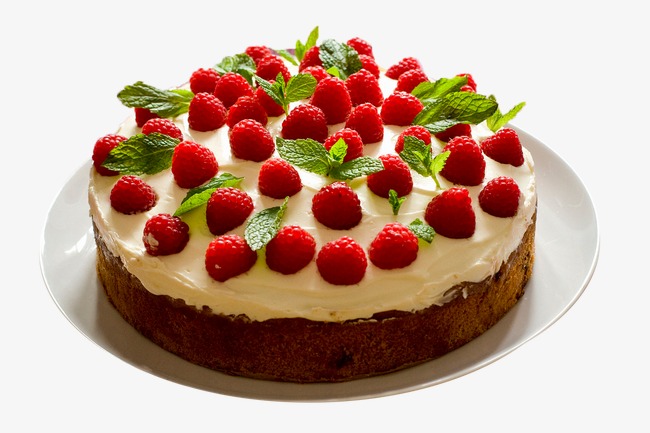 Кстати, земляника действует как ______________
аппетита.
возбудитель
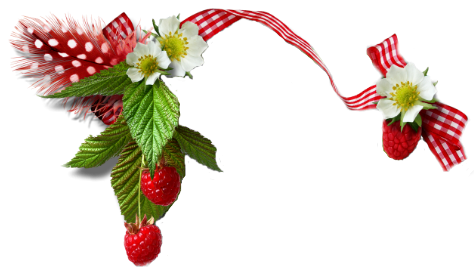 чемпион
Земляника — абсолютный ______________ по обогащению организма кислородом и укреплению иммунной системы за счет большого содержания железа.
Об этой ягоде сложено множество поговорок — например, такая: «Первую ягоду в рот кладут, а вторую в ____________ несут».
дом
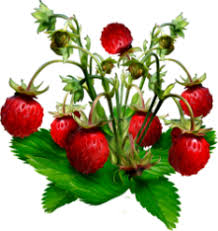 Приписывали ей и магические свойства. Верили, к примеру, что если в этот день положить в левый _________ листья земляники, то любой согласиться дать денег в долг.
карман
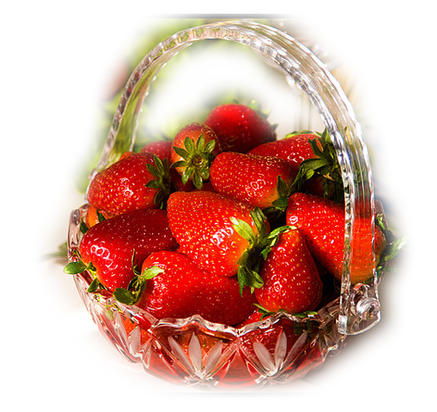 А это весьма интересно…
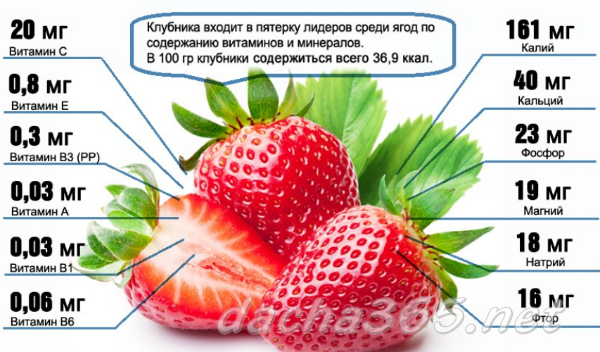 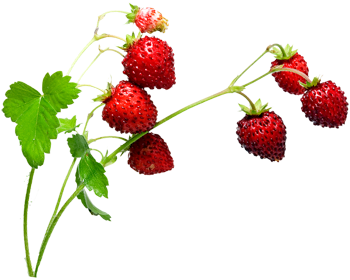 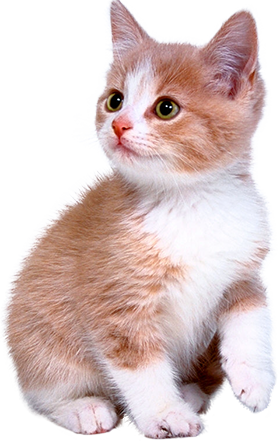 Надеемся, что лекция была не только интересна, но и полезна.






Приходите ещё!
Источник: 
Земляника: полезные свойства и интересные факты http://menu.ru/people/show/id/908745
Изображения взяты на сайте    http://yandex.ru 	
Условия использования сайта https://yandex.ru/legal/fotki_termsofuse/